Literatura na počátku 19. století
Důležité koncepce ovlivňující formování literárního procesu
Koncepce národa
nové chápání sounáležitosti, které se opírá o společný jazyk a kulturu
KONCEPCE J. G. HERDERA
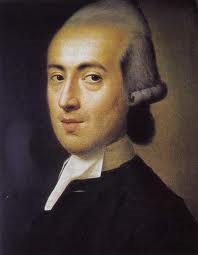 soustředil pozornost na svébytnou kulturu venkovanů
lidská civilizace existuje ne v obecných a univerzálních, ale v konkrétních národních projevech
VZNIK INTELIGENCE
Ukrajinská inteligence se začala soustředit na historii, folklór, jazyk a literaturu.
STUDIUM MINULOSTI
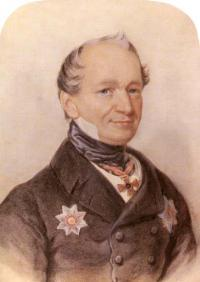 Dmytro Bantyš-Kamenskij
ИСТОРИЯ МАЛОЙ РОССИИ СО ВРЕМЕН ПРИСОЕДИНЕНИЯ ОНОЙ К РОССИЙСКОМУ ГОСУДАРСТВУ ПРИ ЦАРЕ АЛЕКСЕЕ МИХАЙЛОВИЧЕ (I-IV, 1822)
История Русов (1846)
ZAUJETÍ FOLKLÓREM
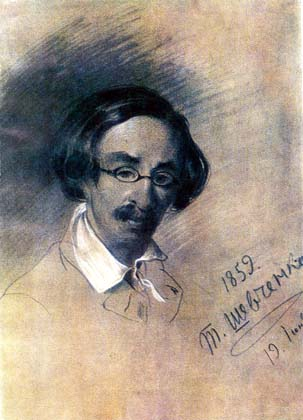 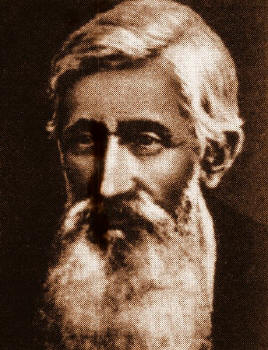 Николай Цертелев
Опыт собрания старинных малороссийских песен (1819)
Михайло Максимович
Малороссийские песни (1827)
Украинские народные песни (1834)
Izmail Srezněvskij
Запорожская старина (1833-38)
Studium jazyka
Oleksij Pavlovskyj
Грамматикa малороссійскаго нарѣчія (1818)
CHARKOVSKÁ ROMANTIKA
V roce  1805 byla založena Charkovská univerzita
Charkovskou literární činnost inspiroval IZMAIL SREZNĚVSKIJ (1812-80),
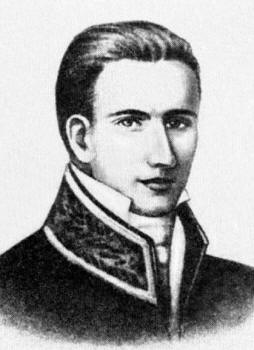 LEVKO BOROVYKOVSKYJ (1806-89)
AMVROSIJ METLYNSKYJ 
(1814-70)
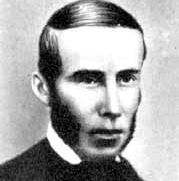 Borovykovskyj
Metlynskyj
Ukrajinské školy v jiných romantických literaturách 
(ruská, polská)
Ukrajinská tematika
RUSOVÉ PÍŠÍCÍ O UKRAJINĚ
А. Šachovskij (1777-1846)
Komedie z ukrajinského života 
Na počátku 19. století, v době krátkého panování sentimentalismu se objevilo několik popisů cest po Ukrajině: V. Izmajlov, I. Šalikov, I. Dolgorukov, I. Vernet, A. Levšin
SKUTEČNÝ ROZKVĚT UKRAJINSKÉ ŠKOLY V RUSKÉ LITERATUŘE PŘIŠEL AŽ S ROMANTISMEM
Ukrajinská tematika se objevuje nejprve v literaturách cizích národů
Takto zpracovaná tematika probudila v mnohých denacionalizovaných Ukrajincích národní uvědomění 
Zároveň tato literatura ukazovala, že ukrajinský materiál je vhodný ke zpracování moderním způsobem.
RUSKÁ ROMANTIKA
Ukrajina pro ně byla exotikou nebo se k ukrajinské tematice vraceli z důvodů, že z Ukrajiny pocházeli. 
Rus K. Ryljev (1797-1826)
Duma Bohdan Chmelnyckyj  (1822)
Nedokončil poému Mazepa
Další poémy na ukrajinskou tematiku 

Puškin
Poltava
В. Сиповський -  Ukrajina v ruském písemnictví: 1800-1850".
UKRAJINCI PÍŠÍCÍ RUSKY
ВАСИЛЬ НАРІЖНИЙ (1780-1825)
RUSKÉ ROMÁNY 
VE STYLU DOBRODRUŽNÉHO ROMÁNU KLASICISMU ZOBRAZUJE UKRAJINSKÉ TYPY
TYTO ROMÁNY MĚLY VLIV NA GOGOLA
KVITKA OSNOVJANENKO
ROMÁN PAN CHALJAVSKYJ (1840)
Ve 20. letech začíná tvorba romantických autorů ukrajinského původu
Orest Somov (1793-1833)
Historický román Hajdamaky
Fantastické novely a povídky 
Mykola Markevyč (1804-1860)
Ukrajinské melodie (1829)
36 romantických ruských balad na ukrajinská témata historického charakteru
N. V. GOGOL 
Вечера на хуторе близ Диканьки
Тарас Бульба

Jevhen Hrebinka
Psal rusky i ukrajinsky

I jiní autoři, kteří tvořili převážně ukrajinsky obohatili ruskou literaturu několika rusky psanými díly (Ševčenko, Borovykovskyj, Kostomarov, Kuliš, Storoženko)
POLSKÁ ŠKOLA
Touha za rodným krajem, jímž byla Ukrajina
Tři básníci-romantikové
Antoni Malczewski (1793-1826) 
Byronská poéma Maria, powieśc ukrajińska
Józef Bohdan Zaleski (1802-86)
Následování dum
Dopisoval si s Gogolem v ukrajinštině
SEWERYN GOSZCZYŃSKI (1801-76) 
Zamek Kaniowski
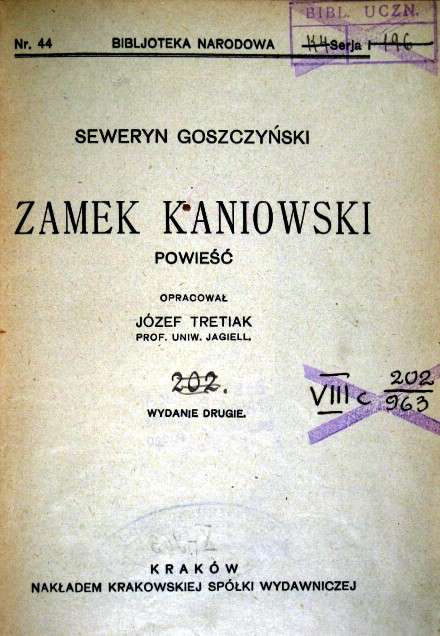 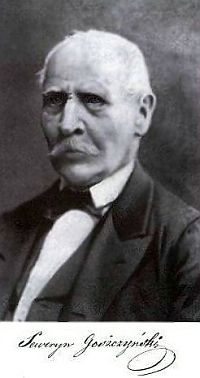